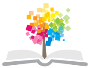 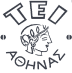 Ανοικτά Ακαδημαϊκά Μαθήματα στο ΤΕΙ Αθήνας
Υλικά Γραφικών Τεχνών (Θ)
Ενότητα 5: Ύαλοι 

Βασιλική Μπέλεση
Επίκ. Καθηγήτρια
Τμήμα Γραφιστικής 
Κατεύθυνση Τεχνολογίας Γραφικών Τεχνών
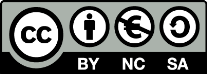 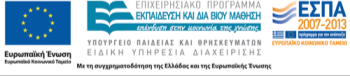 Ύαλοι
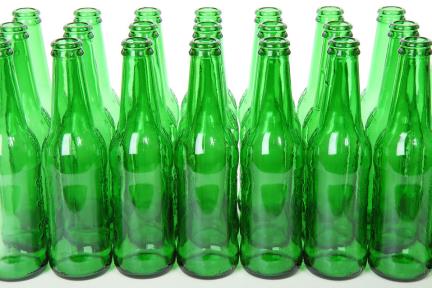 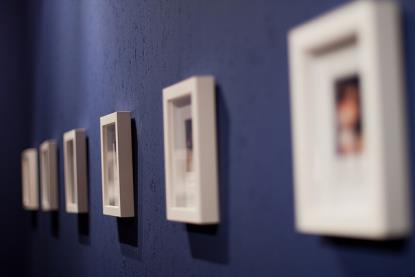 “skyscraper” από geralt διαθέσιμο ως κοινό κτήμα
“Square pictures at an exhibition” από Horia Varlan  διαθέσιμο με άδεια CC BY 2.0
Γυαλί – άμορφο στερεό
Το γυαλί χαρακτηρίζεται ως άμορφο στερεό που συνήθως δημιουργείται με την στερεοποίηση ενός τηγμένου στερεού χωρίς κρυσταλλοποίηση. 
Συγκεκριμένα είναι προϊόν σύντηξης ανόργανων κρυσταλλικών ενώσεων, αφού πρώτες ύλες για την παρασκευή του είναι: SiO2 (>99%), Na2CO3, CaCO3, Al2O3 και άλλες πρώτες ύλες σε μικρές αναλογίες π.χ. MgCO3.
Το τήγμα ψύχεται ταχέως και στερεοποιείται χωρίς να αποκτήσει κρυσταλλική δομή. Άρα βρίσκεται σε άμορφη στερεή κατάσταση.
Γυαλί – στερεό δίκτυο όχι πλέγμα
Σε κατάσταση τήξης θεωρείται ότι περιέχει Na+, Ca2+ και SiO44-.
Kατά την ψύξη τα ανιόντα παράγουν ένα τρισδιάστατο στερεό δίκτυο, που σε αντίθεση με το κρυσταλλικό πλέγμα δεν παρουσιάζει κανονικές σταθερές θέσεις ιόντων.
Οι βασικές δομικές μονάδες του γυαλιού είναι τα SiO44 -
H δομή του κρυσταλλικού και του άμορφου SiO2
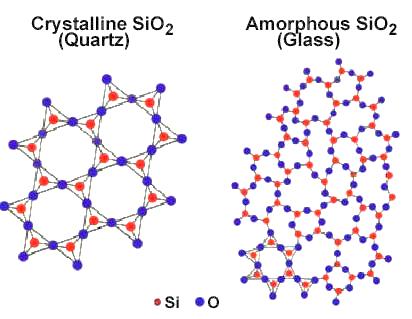 paulingblog.wordpress.com
H δομή του άμορφου SiO2
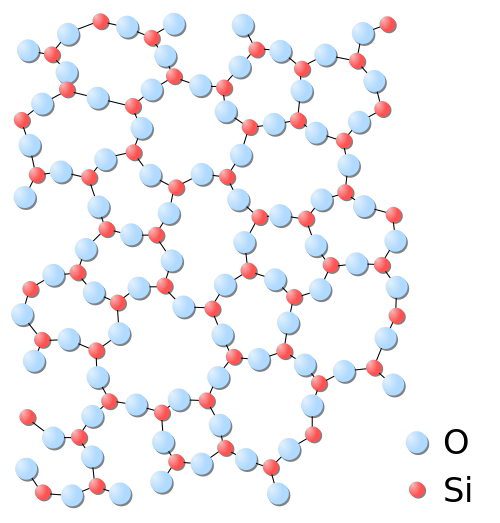 “Silica” από NikNaks  διαθέσιμο ως κοινό κτήμα
Οι παράγοντες που δεν επιτρέπουν την έναρξη της κρυστάλλωσης είναι οι υψηλές τιμές του ιξώδους του και οι ισχυροί δεσμοί που αναπτύσσονται μεταξύ των τετραέδρων της πυριτίας.
Ουσιαστικά αν συγκριθεί το υλικό του γυαλιού με τους κρυστάλλους διαφόρων κρυσταλλικών υλικών, η δομή του στερείται μιας κανονικής και γεωμετρικής τοποθέτησης των ατόμων των διαφόρων στοιχείων μέσα στο δίκτυο του σχηματισμού των ατόμων.
Αυτός είναι και ο λόγος που χρησιμοποιούμε τον όρο «δίκτυο», όταν αναφερόμαστε στο υλικό του γυαλιού, αντί για τον όρο «πλέγμα» που αναφέρεται σε κρυσταλλικό και όχι σε άμορφο στερεό.
Έχει αναφερθεί ότι οι δυνάμεις με τις οποίες συνδέονται μεταξύ τους τα άτομα στο γυαλί είναι ισχυρές και ίδιες με εκείνες στους κρυστάλλους.
Έτσι είναι σωστό να περιγράφεται ως ένα πολύ ψυχρό υγρό, όταν βρίσκεται κάτω από την θερμοκρασία υαλώδους μετάπτωσης Τg.
Οξείδια στο γυαλί και ο ρόλος τους
To SiO2 τήκεται στην θερμοκρασία των 1726 οC και για να σχηματιστεί ένα εκμεταλλεύσιμο γυαλί προσθέτουμε διάφορα οξείδια όπως Na2O, CaΟ, MgO, Al2O3 κ.α. που δρουν ως τροποποιητές δικτύου, σταθεροποιητές δικτύου και χρωστικές ουσίες.
To Na2O προστίθεται για να μειώσει το σημείο τήξης και το ιξώδες του SiO2.
Το CaΟ και το MgO λειτουργούν ως σταθεροποιητές παρεμποδίζοντας την διάλυση του γυαλιού από το νερό.
Το Al2O3 συντελεί στην αύξηση της σκληρότητας και της ανθεκτικότητας του γυαλιού.
Χρώση προκαλούν στο γυαλί οξείδια του Co, Fe, Ni, Mn κ.α.
Η μορφοποίηση των γυαλιών γίνεται με όμοιο τρόπο όπως για τα μέταλλα και τα πολυμερή.
Έτσι, αν και πρόκειται για κεραμικά υλικά αφού είναι μείγματα οξειδίων παρόλα αυτά ομοιάζουν με τα πολυμερή.
Τα γυαλιά κατά την κατασκευή τους υφίστανται κατεργασίες είτε στην εσωτερική επιφάνειά τους προς βελτίωση της αντοχής τους από προσβολή σε χημικά, είτε στην εξωτερική τους επιφάνεια για την διατήρηση της μηχανικής αντοχής του γυαλιού.
Αντοχή γυαλιού σε θλίψη
Θυμίζουμε ότι το γυαλί έχει πολύ μεγαλύτερη αντοχή σε θλίψη παρά σε εφελκυσμό.







Θραύση προέρχεται από θερμικό σοκ ή εσωτερική πίεση ή κρούση.
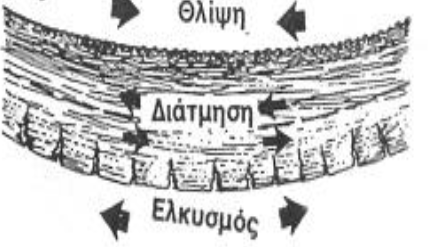 Είδη γυαλιού
Κοινό γυαλί
Το κοινό γυαλί αποτελείται από οξείδια (SiO2, Na2O, CaΟ) και λέγεται τύπου οξειδίου του νατρίου – οξειδίου του ασβεστίου (soda-lime glass).
Οι % κ.β. περιεκτικότητες των SiO2, Na2O, CaΟ ποικίλλουν από 50-85, 13-35 και από 0-20, αντίστοιχα.
Τυπική σύσταση ενός διαφανούς γυαλιού είναι 73% κ.β. SiO2, 13% κ.β.Na2O, 11.7% κ.β.CaΟ και 0.9 % κ.β. άλλα οξείδια.
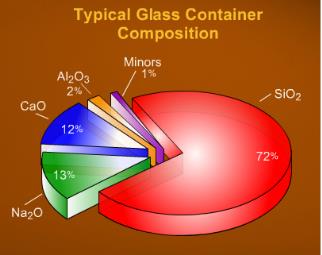 doublehungwindowrestoration.com
Χρήσεις κοινού γυαλιού
Χρησιμοποιείται προς αποθήκευση διαφόρων υλικών. 

Τα κοινά γυαλιά χρησιμοποιούνται σε ποσότητες ίδιας τάξης μεγέθους με εκείνης του αλουμινίου.
Γυαλί πυριτίου
Αν χρησιμοποιηθεί ως πρώτη ύλη για την παραγωγή γυαλιού αποκλειστικά SiO2 τότε θα παραχθεί ένα γυαλί για ειδικές εφαρμογές που ονομάζεται silica glass, δηλαδή γυαλί τύπου οξειδίου του πυριτίου.
Αυτό συμβαίνει επειδή η θερμοκρασία τήξης του είναι 1726 oC.
Οι προσμίξεις που περιέχονται σε αυτό είναι της τάξης  του 0.01 %.
Γυαλί διαλυτό στο νερό
Συνίσταται από SiO2 και NaO. 
Η περιεκτικότητά του σε SiO2 κυμαίνεται από 66 έως 76%.
Η διαλυτότητα στο νερό οφείλεται στην αντικατάσταση Na+ του γυαλιού από H+ του νερού.
Κρυσταλλικό γυαλί (κρύσταλλο)
Το κρυσταλλικό γυαλί περιέχει περισσότερο από 24% PbO και δείκτη διάθλασης μεγαλύτερο από 1.545.
Περιλαμβάνει  τους ακόλουθους δύο τύπους γυαλιού
(i) K2O, CaO και SiO2 (γυαλί Βοημίας, βοημική ύαλος – με αναλογία συστατικών K2O:CaO:SiO2  = 1:1:8). Διαθέτει υψηλή διαφάνεια, καθαρότητα και στιλπνότητα. Χρησιμοποιείται για την κατασκευή εργαστηριακών σκευών.
(ii) K2O, PbO και SiO2 (γυαλί Αγγλίας, μολυβδύαλος). Ρευστοποιείται σε χαμηλότερες θερμοκρασίες από την βοημική ύαλο. Χαρακτηρίζεται από μεγάλο δείκτη διάθλασης και σκέδασης. Χρησιμοποιείται στον τομέα της οπτικής για την κατασκευή φίλτρων.
Γυαλί αλουμινίου – βορίου (Yena)
Διαθέτει μεγάλη αντοχή σε μηχανικές, θερμικές και χημικές επιδράσεις. 
Χρησιμοποιείται στην κατασκευή εργαστηριακών σκευών.
Οι ιδιότητες αυτών των γυαλιών ποικίλλουν ανάλογα με την αναλογία των οξειδίων που το αποτελούν (B2O3, Al2O3, SiO2).
Υαλοκεραμικά
Ειδική κατηγορία αποτελούν τα υαλοκεραμικά ή κεραμικά γυαλιά (glass-ceramics, vitrocerams, pyrocerams, sittals). 
Παράγονται με ελεγχόμενη κρυστάλλωση συγκεκριμένων υάλων υπό την παρουσία προσθέτων που βοηθούν την πυρηνοποίηση (π.χ. ZrO2, TiO2, P2O5, Cr2O3, Fe2O3). 
Έτσι, αναστέλλεται η αυθόρμητη επιφανειακή κρυστάλλωση που είναι ανεπιθύμητη κατά την κατασκευή των υάλων.
Τα υαλοκεραμικά περιέχουν πάντοτε ορισμένη ποσότητα υαλώδους φάσης η οποία βρίσκεται ανάμεσα στους κρυσταλλικούς κόκκους του υλικού σχηματίζοντας υλικά με μηδενικό πορώδες. 
Ο βαθμός της κρυσταλλικότητας ποικίλει από 0.5% - 99.5%, αλλά συνήθως στην πράξη τα ποσοστά αυτά είναι μεταξύ 30% - 70%.
Ύαλοι της Corning
Ύαλοι της Corning (Gorilla Glass) καλύπτουν τις επιφάνειες των smartphones και των φορητών υπολογιστών: υψηλή αντοχή σε χάραξη, υψηλή ανθεκτικότητα σε χημικές προσβολές και μηχανική καταπόνηση.
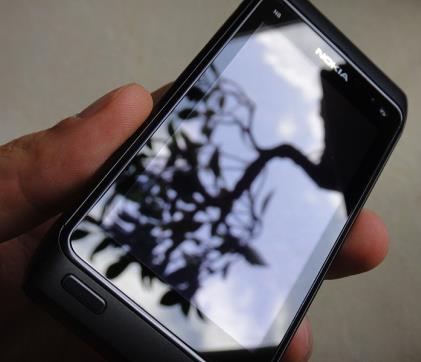 “Nokia N8 gorilla glass screen” από Magnus Manske διαθέσιμο με άδεια CC BY-SA 2.0
Χαρακτηριστικά του γυαλιού
Σκληρό υλικό, που πρακτικά δεν μεταβάλλει το σχήμα του εάν εφαρμοσθούν σε αυτό μηχανικές καταπονήσεις μικρής εντάσεως.
Το ιξώδες του είναι ίσο ή μεγαλύτερο από περίπου 1015 poise (το ιξώδες του νερού είναι 10-2 poise σε θερμοκρασία δωματίου).
Άκαμπτο σε χαμηλές θερμοκρασίες, πλαστικό σε υψηλές.
Γυαλιστερή διαφανής ουσία.
Υψηλή θερμοκρασία τήξης.
Σχετικά αδιάλυτο στο νερό και σε άλλα κοινά διαλυτικά.
Πλεονεκτήματα γυαλιού
Ως γνωστόν το γυαλί υπερτερεί στη συσκευασία έναντι άλλων υλικών μια και είναι:
Χημικά αδρανές
Απόλυτα αδιαπέραστο από τους μικροοργανισμούς και το οξυγόνο
Απόλυτα στεγανό στα αέρια και τα υγρά
Δεν προσδίδει οσμές ή γεύσεις στο προϊόν που φιλοξενεί
Διαφυλάσσει καλύτερα από κάθε άλλη συσκευασία την υγρασία, την πυκνότητα, την γεύση και το άρωμα του προϊόντος που φιλοξενεί
Διαθέτει καλή μηχανική και θερμική αντίσταση
Πλεονεκτήματα γυαλιού
Είναι διαφανές, επιτρέποντας οπτική προσπέλαση στο προϊόν που πρόκειται να καταναλωθεί
Προσδίδει καλύτερη εικόνα από οποιοδήποτε άλλο υλικό συσκευασίας, υπερτονίζοντας την αγνότητα του προϊόντος
Κατασκευάζεται από απόλυτα φυσικές πρώτες ύλες
Μπορεί να επαναχρησιμοποιηθεί πολλές φορές
Πλεονεκτήματα γυαλιού
Είναι 100% ανακυκλώσιμο και δε μολύνει, συμβάλλοντας έτσι στον σεβασμό και την προστασία του περιβάλλοντος και στην εξοικονόμηση ενέργειας 
Σε καφέ ή πράσινο χρώμα, μπορεί να σταματήσει την υπεριώδη ακτινοβολία, ώστε να αποφεύγεται η αλλοίωση των περιεχομένων προϊόντων
Αποστειρώνεται και παστεριώνεται ώστε να διατηρεί επί μακρόν τα προϊόντα
Είναι οικονομικό
Μειονεκτήματα γυαλιού
Εύθραυστο

Βαρύ
Διάβρωση γυαλιού
Διάβρωση γυαλιού είναι η υποβάθμιση της δομής του που προκαλείται από ποικίλους παράγοντες οδηγώντας σε απώλεια της αισθητικής, της λειτουργικότητας, της δομής ή του σχήματός του. 
Η γήρανση (weathering) του γυαλιού περιλαμβάνει την υποβάθμισή του από ατμοσφαιρικούς ρύπους και μπορεί να θεωρηθεί ως ένας ειδικός τύπος διάβρωσης που συχνά αναφέρεται ως ατμοσφαιρική διάβρωση.
Διάβρωση γυαλιού
Οι παράγοντες που προκαλούν φθορά στο γυαλί διαχωρίζονται σε ενδογενείς και εξωγενείς. 
Ενδογενείς παράγοντες διάβρωσης είναι αυτοί που οφείλονται στην σύσταση του γυαλιού, ενώ εξωγενείς παράγοντες εκείνοι που οφείλονται στο περιβάλλον στο οποίο βρίσκεται το γυαλί.
Τα αποτελέσματα της φθοράς ενδέχεται να επηρεάσουν μόνο τη σύσταση του γυαλιού χωρίς να γίνονται αντιληπτά από τον παρατηρητή.
Εξωγενείς παράγοντες φθοράς
Εξωγενείς παράγοντες φθοράς του γυαλιού:
Χημικοί
Βιολογικοί
Μηχανικοί
Χημικοί παράγοντες φθοράς
Από τους χημικούς παράγοντες πολύ σημαντικός είναι το pH του διαλύματος με το οποίο έρχεται σε επαφή το γυαλί.
Η χημική αδράνεια του γυαλιού είναι χαρακτηριστική του ιδιότητα.
Το γυαλί μπορεί να προσβληθεί μόνο από HF και δις απεσταγμένο νερό.
Προσβολή από οξέα
Η προσβολή από οξέα γίνεται με την αντικατάσταση των Na+ στην επιφάνεια του γυαλιού από ιόντα H+ με αποτέλεσμα το σχηματισμό στρώματος μειωμένης περιεκτικότητας σε Na+.
Προσβολή από βάσεις
Σε μικρότερο βαθμό προσβάλλεται από βάσεις.
Η διαδικασία αυτή είναι αργή και ουσιαστικά καταστρέφεται το πλέγμα SiO2 με αποτέλεσμα την απελευθέρωση άλλων συστατικών του γυαλιού.
Γι αυτό στα εργαστήρια χημείας απαγορεύεται η φύλαξη διαλυμάτων NaOH σε γυάλινες ογκομετρικές φιάλες.
Παραγωγή γυάλινων δοχείων
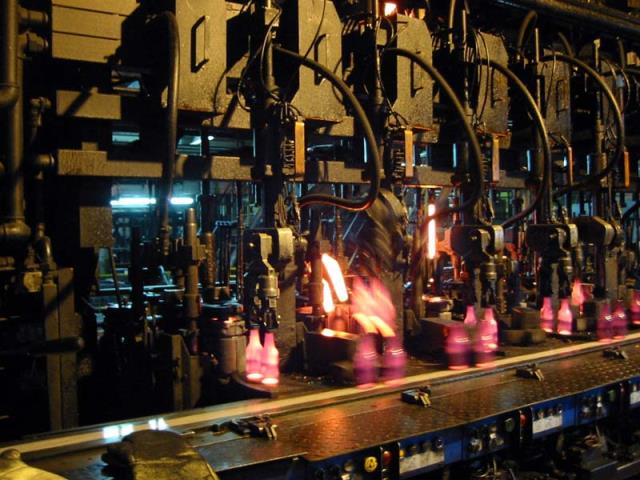 “IS-machine” από 127.0.0.l~commonswiki διαθέσιμο ως κοινό κτήμα
Παραγωγή γυάλινων δοχείων
Τα αρχικά υλικά ζυγίζονται και μεταφέρονται για έψηση
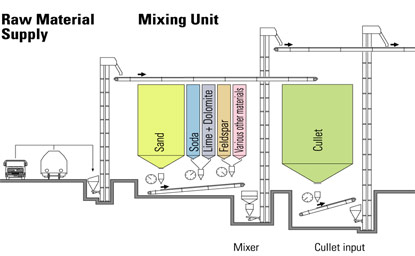 verallia.com
Παραγωγή γυάλινων δοχείων
Οι πρόδρομες ύλες λιώνουν και μετατρέπονται σε γυαλί στους 1590°C. Στο τήγμα σχηματίζονται φυσαλλίδες που απομακρύνονται (fining) για να ακολουθήσει η μορφοποίηση.
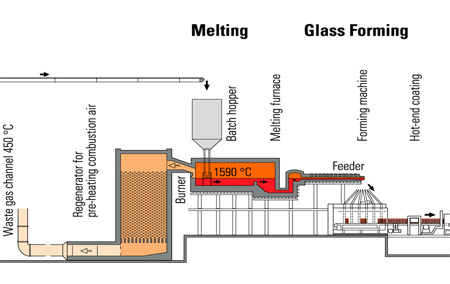 verallia.com
Παραγωγή γυάλινων δοχείων
Για να γίνει η μορφοποίηση απαιτείται μείωση της θερμοκρασίας του τήγματος (~1100 οC) που οδηγεί σε μικρότερο ιξώδες.
Τροφοδότηση στη μηχανή μορφοποίησης.
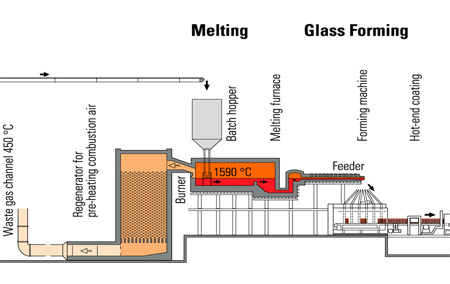 verallia.com
Μέθοδοι ποιοτικού ελέγχου
Έλεγχος συμπίεσης
Μέτρηση διαστάσεων
Διαπίστωση ελαττωμάτων
Μέτρηση πάχους τοιχωμάτων
Έλεγχος αντοχής σε υψηλή εσωτερική πίεση
Μακροσκοπική εξέταση
Μέθοδοι εκτύπωσης
Βαθυτυπία με αγώγιμα μελάνια για τυπωμένα ηλεκτρονικά (οθόνες-φωτοβολταϊκά)
Μεταξοτυπία
Ψηφιακή εκτύπωση με ειδικά κεραμικά μελάνια
Θερμομεταφορά
Εκτύπωση σε γυαλί
Η εκτύπωση πάνω στο γυαλί επιτρέπει μεγαλύτερη επιφάνεια εικαστικού και εντυπωσιακότερη απόδοση χρωμάτων σε σχέση με την χάρτινη ετικέτα.
Βιβλιογραφία
Ελληνική
Ανοικτομάτη Ε., Διερεύνηση των παραγόντων που επηρεάζουν την φθορά των γυάλινων επιφανειών, Μεταπτυχιακή Εργασία, ΕΜΠ, Σχολή Χημικών Μηχανικών, Αθήνα 2012.
Κοντού Ε. Κ., Κοτζαμάνη Δ. Δ., Λαμπρόπουλος Β. Ν., «Γυαλί, τεχνολογία, διάβρωση και συντήρηση», Αθήνα 1995.
Παπαδάκης Σ. Ε., Συσκευασία Τροφίμων, Εκδόσεις Τζιόλα, 2010.
Ξενόγλωσση
Zanotto E. D., American Ceramic Society Bulletin, 89 (8) (October/November 2010) 19-27.
Hrehorova E. et.al. Gravure Printing of Conductive Inks on Glass Substrates for Applications in Printed Electronics JOURNAL OF DISPLAY TECHNOLOGY 7(6) (2011) 318-324.
Χρήσιμοι σύνδεσμοι 
Τεχνολογία Ύαλου, Σημειώσεις, Πανεπιστήμιο Ιωαννίνων
yioula.gr
Τέλος Ενότητας
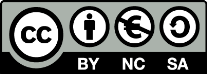 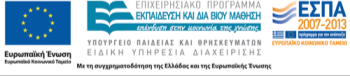 Σημειώματα
Σημείωμα Αναφοράς
Copyright Τεχνολογικό Εκπαιδευτικό Ίδρυμα Αθήνας, Βασιλική Μπέλεση  2014. Βασιλική Μπέλεση. «Υλικά Γραφικών Τεχνών (Θ). Ενότητα 5: Ύαλοι». Έκδοση: 1.0. Αθήνα 2014. Διαθέσιμο από τη δικτυακή διεύθυνση: ocp.teiath.gr.
Σημείωμα Αδειοδότησης
Το παρόν υλικό διατίθεται με τους όρους της άδειας χρήσης Creative Commons Αναφορά, Μη Εμπορική Χρήση Παρόμοια Διανομή 4.0 [1] ή μεταγενέστερη, Διεθνής Έκδοση.   Εξαιρούνται τα αυτοτελή έργα τρίτων π.χ. φωτογραφίες, διαγράμματα κ.λ.π., τα οποία εμπεριέχονται σε αυτό. Οι όροι χρήσης των έργων τρίτων επεξηγούνται στη διαφάνεια  «Επεξήγηση όρων χρήσης έργων τρίτων». 
Τα έργα για τα οποία έχει ζητηθεί άδεια  αναφέρονται στο «Σημείωμα  Χρήσης Έργων Τρίτων».
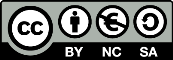 [1] http://creativecommons.org/licenses/by-nc-sa/4.0/ 
Ως Μη Εμπορική ορίζεται η χρήση:
που δεν περιλαμβάνει άμεσο ή έμμεσο οικονομικό όφελος από την χρήση του έργου, για το διανομέα του έργου και αδειοδόχο
που δεν περιλαμβάνει οικονομική συναλλαγή ως προϋπόθεση για τη χρήση ή πρόσβαση στο έργο
που δεν προσπορίζει στο διανομέα του έργου και αδειοδόχο έμμεσο οικονομικό όφελος (π.χ. διαφημίσεις) από την προβολή του έργου σε διαδικτυακό τόπο
Ο δικαιούχος μπορεί να παρέχει στον αδειοδόχο ξεχωριστή άδεια να χρησιμοποιεί το έργο για εμπορική χρήση, εφόσον αυτό του ζητηθεί.
Επεξήγηση όρων χρήσης έργων τρίτων
Δεν επιτρέπεται η επαναχρησιμοποίηση του έργου, παρά μόνο εάν ζητηθεί εκ νέου άδεια από το δημιουργό.
©
διαθέσιμο με άδεια CC-BY
Επιτρέπεται η επαναχρησιμοποίηση του έργου και η δημιουργία παραγώγων αυτού με απλή αναφορά του δημιουργού.
διαθέσιμο με άδεια CC-BY-SA
Επιτρέπεται η επαναχρησιμοποίηση του έργου με αναφορά του δημιουργού, και διάθεση του έργου ή του παράγωγου αυτού με την ίδια άδεια.
διαθέσιμο με άδεια CC-BY-ND
Επιτρέπεται η επαναχρησιμοποίηση του έργου με αναφορά του δημιουργού. 
Δεν επιτρέπεται η δημιουργία παραγώγων του έργου.
διαθέσιμο με άδεια CC-BY-NC
Επιτρέπεται η επαναχρησιμοποίηση του έργου με αναφορά του δημιουργού. 
Δεν επιτρέπεται η εμπορική χρήση του έργου.
Επιτρέπεται η επαναχρησιμοποίηση του έργου με αναφορά του δημιουργού
και διάθεση του έργου ή του παράγωγου αυτού με την ίδια άδεια.
Δεν επιτρέπεται η εμπορική χρήση του έργου.
διαθέσιμο με άδεια CC-BY-NC-SA
διαθέσιμο με άδεια CC-BY-NC-ND
Επιτρέπεται η επαναχρησιμοποίηση του έργου με αναφορά του δημιουργού.
Δεν επιτρέπεται η εμπορική χρήση του έργου και η δημιουργία παραγώγων του.
διαθέσιμο με άδεια 
CC0 Public Domain
Επιτρέπεται η επαναχρησιμοποίηση του έργου, η δημιουργία παραγώγων αυτού και η εμπορική του χρήση, χωρίς αναφορά του δημιουργού.
Επιτρέπεται η επαναχρησιμοποίηση του έργου, η δημιουργία παραγώγων αυτού και η εμπορική του χρήση, χωρίς αναφορά του δημιουργού.
διαθέσιμο ως κοινό κτήμα
χωρίς σήμανση
Συνήθως δεν επιτρέπεται η επαναχρησιμοποίηση του έργου.
43
Σημείωμα Χρήσης Έργων Τρίτων
Το Έργο αυτό κάνει χρήση περιεχομένου από τα ακόλουθα έργα:
Ανοικτομάτη Ε., Διερεύνηση των παραγόντων που επηρεάζουν την φθορά των γυάλινων επιφανειών, Μεταπτυχιακή Εργασία, ΕΜΠ, Σχολή Χημικών Μηχανικών, Αθήνα 2012.
Κοντού Ε. Κ., Κοτζαμάνη Δ. Δ., Λαμπρόπουλος Β. Ν., «Γυαλί, τεχνολογία, διάβρωση και συντήρηση», Αθήνα 1995.
Παπαδάκης Σ. Ε., Συσκευασία Τροφίμων, Εκδόσεις Τζιόλα, 2010.
Zanotto E. D., American Ceramic Society Bulletin, 89 (8) (October/November 2010) 19-27.
Hrehorova E. et.al. Gravure Printing of Conductive Inks on Glass Substrates for Applications in Printed Electronics JOURNAL OF DISPLAY TECHNOLOGY 7(6) (2011) 318-324.
Τεχνολογία Ύαλου, Σημειώσεις, Πανεπιστήμιο Ιωαννίνων
yioula.gr
Διατήρηση Σημειωμάτων
Οποιαδήποτε αναπαραγωγή ή διασκευή του υλικού θα πρέπει να συμπεριλαμβάνει:
το Σημείωμα Αναφοράς
το Σημείωμα Αδειοδότησης
τη δήλωση Διατήρησης Σημειωμάτων
το Σημείωμα Χρήσης Έργων Τρίτων (εφόσον υπάρχει)
μαζί με τους συνοδευόμενους υπερσυνδέσμους.
Χρηματοδότηση
Το παρόν εκπαιδευτικό υλικό έχει αναπτυχθεί στo πλαίσιo του εκπαιδευτικού έργου του διδάσκοντα.
Το έργο «Ανοικτά Ακαδημαϊκά Μαθήματα στο ΤΕΙ Αθήνας» έχει χρηματοδοτήσει μόνο την αναδιαμόρφωση του εκπαιδευτικού υλικού. 
Το έργο υλοποιείται στο πλαίσιο του Επιχειρησιακού Προγράμματος «Εκπαίδευση και Δια Βίου Μάθηση» και συγχρηματοδοτείται από την Ευρωπαϊκή Ένωση (Ευρωπαϊκό Κοινωνικό Ταμείο) και από εθνικούς πόρους.
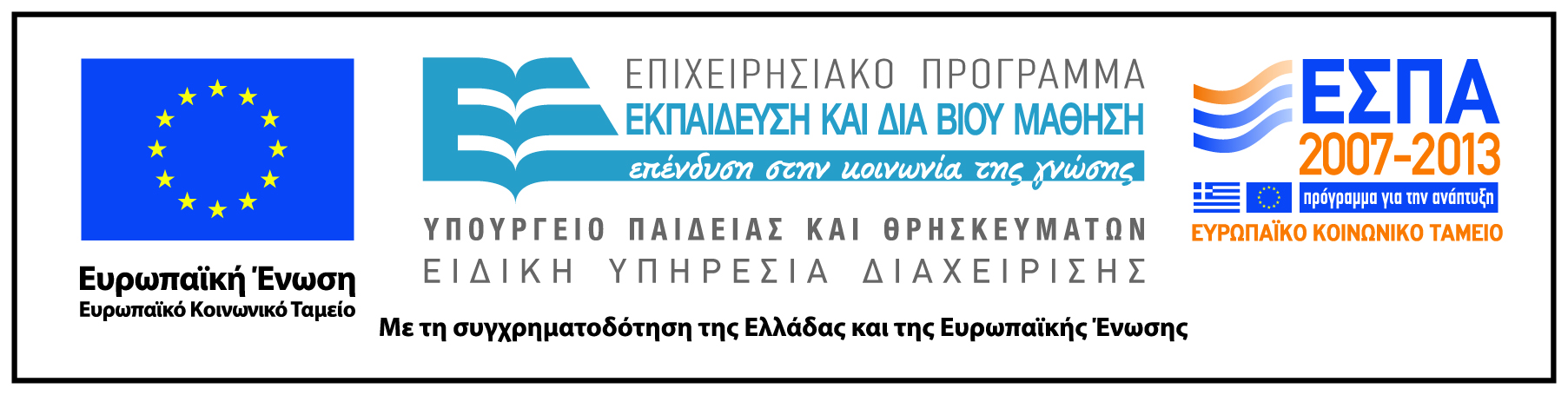